BUDŻET UCZNIOWSKI SP 350 2023/2024
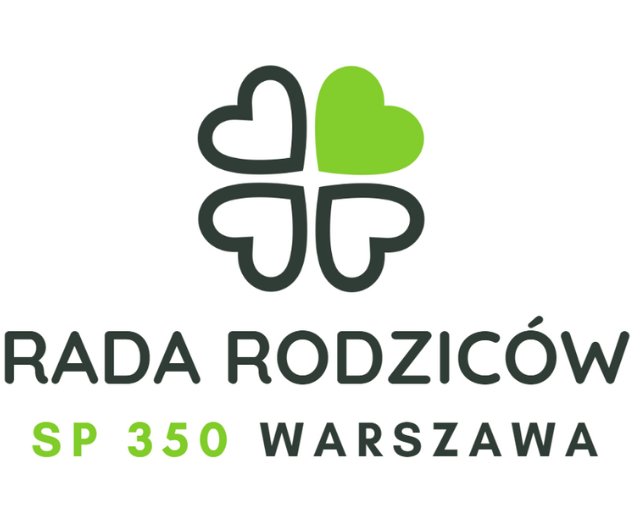 1
BUDŻET UCZNIOWSKIMasz pomysł na projekt dla szkolnej społeczności?
Drodzy Uczniowie!
W tym roku szkolnym chcemy zaprosić was do wzięcia udziału w pierwszej edycji Budżetu Uczniowskiego dzięki, któremu możecie wpływać na to, jak, będzie wyglądać nasza szkoła.Projekt jest wzorowany na innych Budżetach Obywatelskich. Pomysły realizowane w ramach budżetu mają służyć wszystkim uczniom Szkoły Podstawojej nr. 350. 

Rada Rodziców w porozumieniu z Dyrekcją postanowiła przeznaczyć część budżetu ze składek na wasze pomysły, które będą realizowane na terenie szkoły. 
Teraz to wy możecie zgłosić swój projekt, przygotować kampanię promocyjną i to również wy zagłosujecie na te projekty, które najbardziej wam się spodobają.

Przykładowe kategorie, których mogą dot. projekty: sportowa, naukowa, artystyczna, integracyjna lub aranżacja szkolnej przestrzeni.
Jeśli…
macie pomysł na aktywne przerwy lub chcecie zaaranżować jakąś przestrzeń do wspólnego spędzania czasu,
potrzebujecie nowego sprzętu sportowego lub nowych pomocy naukowych,
chcecie zorganizować w szkole jakąś akcję lub wydarzenie,
macie inny pomysł…
Wystarczy zgłosić swój projekt indywidualnie lub w dowolnej grupie!

Kwoty, jakie przeznaczyliśmy w tym roku na realizację projektów w ramach Budżetu Uczniowskiego to:
2000 zł dla projektów klas 1-3
4000 zł dla projektów klas 4-8	

 Jak zgłosić projekt?
Samodzielnie lub z opiekunem wypełniacie kartę zgłoszeniową i wysyłacie na adres e-mail Rady Rodziców (kart zgłoszeniowe dostępne u wychowawców) rada.rodzicow.sp350@eduwarszawa.pl
Kartę zgłoszeniową możecie uzupełnić plakatem, prezentacją lub filmem, który dodatkowo zobrazuje wasz pomysł.
Więcej szczegółów i dokładne zasady dla zgłoszeń znajdziecie w regulaminie, który również jest dostępny u wychowawcy (za kilka dni pojawi się na stronie www szkoły).
Zapoznajcie się również z harmonogramem   dostępny na kolejnym slajdzie 
Czekamy na wasze zgłoszenia! 
Pozdrawiamy,
Rada Rodziców
Wzmocnienie i rozwój aktywności społeczno – obywatelskiej,

Zaangażowanie dzieci i młodzieży do aktywnego współtworzenia życia szkoły,

Podejmowanie inicjatyw na rzecz społeczności szkolnej,

Kształtowanie umiejętności zespołowego działania i postawy obywatelskiej,

Wzrost kompetencji z zakresu prezentacji, planowania i finansów.
CELE
Określenie kwoty Budżetu Uczniowskiego nastąpi w wyniku głosowania Rady Rodziców w pierwszym kwartale każdego roku szkolnego,
W ramach Budżetu Uczniowskiego Rada Rodziców sfinansuje wybrane w drodze głosowania Projekty zgłoszone przez uczniów klas 1-3 i 4-8,
Budżet Uczniowski może być przeznaczony wyłącznie na Projekty, które docelowo będą realizowane na terenie szkoły,
Projekt zgłaszany do realizacji z Budżetu Uczniowskiego musi być zgodny z celami, na które mogą być wydatkowane środki RR, tj. musi: 
być zgody ze Statutem Szkoły,
być związany z działalnością oświatową, edukacyjną, wychowawczą, kulturalną czy sportową,
mieć na celu wspieranie funkcjonowania szkoły i uczniów,
przyczyniać się do zwiększenia komfortu pobytu uczniów na terenie szkoły      
Projekt może być zgłoszony przez ucznia, klasę lub inną dowolną grupę uczniów (każdy projekt musi posiadać lidera projektu),
Projekt musi dotyczyć całej szkoły w podziale na budynki klas 1-3 i 4-8. Nie może dotyczyć jednej klasy. Dopuszczalne są projekty modernizacji sal klasowych, jeżeli dana sala służy większej ilości klas,
W tworzeniu projektów uczniów mogą wspierać nauczyciele i rodzice. Uczniowie mogą być z innych klas. Liczba uczniów przygotowujących projekt jest nie jest limitowana.
Projekt musi być wykonalny. Oceny wykonalności projektu dokonuje Komisja.
ZAŁOŻENIA
HARMONOGRAM BUDŻETU UCZNIOWSKIEGO
01.12.23 - 29.02.24 – opracowanie i zgłaszanie projektów (specjalna karta, zgłoszeniowa przygotowane przez RR + ew.plakat/prezentacja pokazująca pomysł)
01.03.24 - 13.03.24 – przegląd oraz ogłoszenie projektów, które przeszły weryfikację, zostały wybrane przez Komisję  i będą poddane głosowaniu,
14.03.24 - 20.03.24 – prezentacje i kampanie promujące projekty,
20.03.24 - 27.03.24 – głosowanie,
28.03.24 - 02.04.24 – Wiosenna przerwa świąteczna,
03.04 - 10.04.24 – zliczenie głosów i ogłoszenie wyników,
11.04.24 - 30.09.24 – realizacja projektów

Głosowanie powinno odbyć się na gdzinie wychowawczej lub innej lekcji wyznaczonej przez wychowawcę. Karty do głosowania dostarcza Rada Rodziców.
Skład Komisji dokonującej oceny złożonych projektów:

Przedstawiciele Rady Rodziców – 2-3 osoby
Przedstawiciel Dyrekcji,
Przedstawiciele Rady Pedagogicznej 1-3 i 4-8 – 2-4 osoby
Przedstawiciele Samorządu Uczniowskiego 1-3  – 2 osoby
Przedstawiciele Samorządu Uczniowskiego 4-8  – 2 osoby
* komisja maksymalnie 12 osób, możliwość obradowania przy minimum 7 obecnych osobach